DR K-12 PI Meeting - December 2, 2010
K-12 Engineering
A Panel Discussion of Issues and Challenges Related to Development and Implementation of School-Based Engineering and Technology Education Programs.
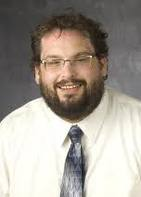 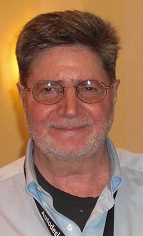 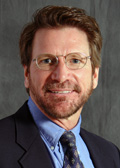 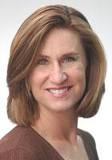 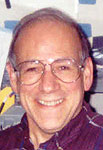 Kurt Becker USU
Cary Sneider
Portland
State Univ.
Johannes Strobel
Purdue
Michael Hacker
Hofstra
Julie Ross
UMBC
1
K-12 ENGINEERING EDUCATION 
PANEL  PROGRAM
In a panel discussion with participant involvement, leaders of K-12 engineering and technology education initiatives will discuss conceptual frameworks, curricular initiatives, implementation strategies and attendant challenges related to institutionalizing K-12 engineering and technology education programs in the nation’s schools.
Each Panelist will Introduce themselves and speak for about 15 minutes (1 hour and 15 minutes)Invite Audience Participation – Ideas and Questions (15 minutes)Small group reactions and frame a recommendation (15 minutes)Sharing with large group (Until the End of the Session)
2
Johannes Strobel, DirectorSchool of Engineering Education, Learning Design & Technology, and Division of Environmental and Ecological Engineering
What is INSPIRE?
Mission: To study engineering thought and learning at the P-12 level and to inspire diverse students to pursue engineering and science for the benefit of humanity and the advancement of society.
Conducts basic and applied multidisciplinary research focusing on–teacher professional development, assessment, student learning, and informal learning.
Composed of 11 faculty, three (3) staff, and four (4) postdoctoral researchers, 14 graduate and 11 undergraduate research assistants 
Has impacted 600+ teachers and 17,000+ students
Funded INSPIRE Research
Private and Corporate Foundations
NSF DRK-12: R&D (2008 – 2013): Quality Cyber-Enabled, Engineering Education Professional Development to Support Teacher Change and Student Achievement (E2PD)
NSF GSE/RES (2007 – 2011): Examining Engineering Perceptions, Aspirations and Identity among P-6 Girls
NSF MSP (2010-2015): Engineering design principles to effect how science/math are taught: 200 teachers and 5,000 students across four Indiana school districts. Collaboration between faculty of engineering, technology, science, education, INSPIRE.
NSF IEECI (2009 – 2011): Environmental awareness of high school and first-year students
NSF VOSS (2009 – 2011): Bibliometric & social network analysis and Oral History of the development of Engineering Education Research including P-12.
NSF CI-TEAM (2010 – 2012): Collaborative Research: CI-TEAM Demonstration Project: WaterHUB for Cyber Enabled Training, Education and Research in Water Resources
5
Highlights
New Journal: Journal of Pre-College Engineering Education Research (J-PEER) – first issue 2011
PBS Teacherline – Online Certificate in integrating Engineering into elementary classrooms
AssessmentHub: online repository for P-12 research and evaluation instruments
Engineering Teacher-in-Residence program: unique on-location, in-time teacher professional development model
Online support community for P-12 teachers
6
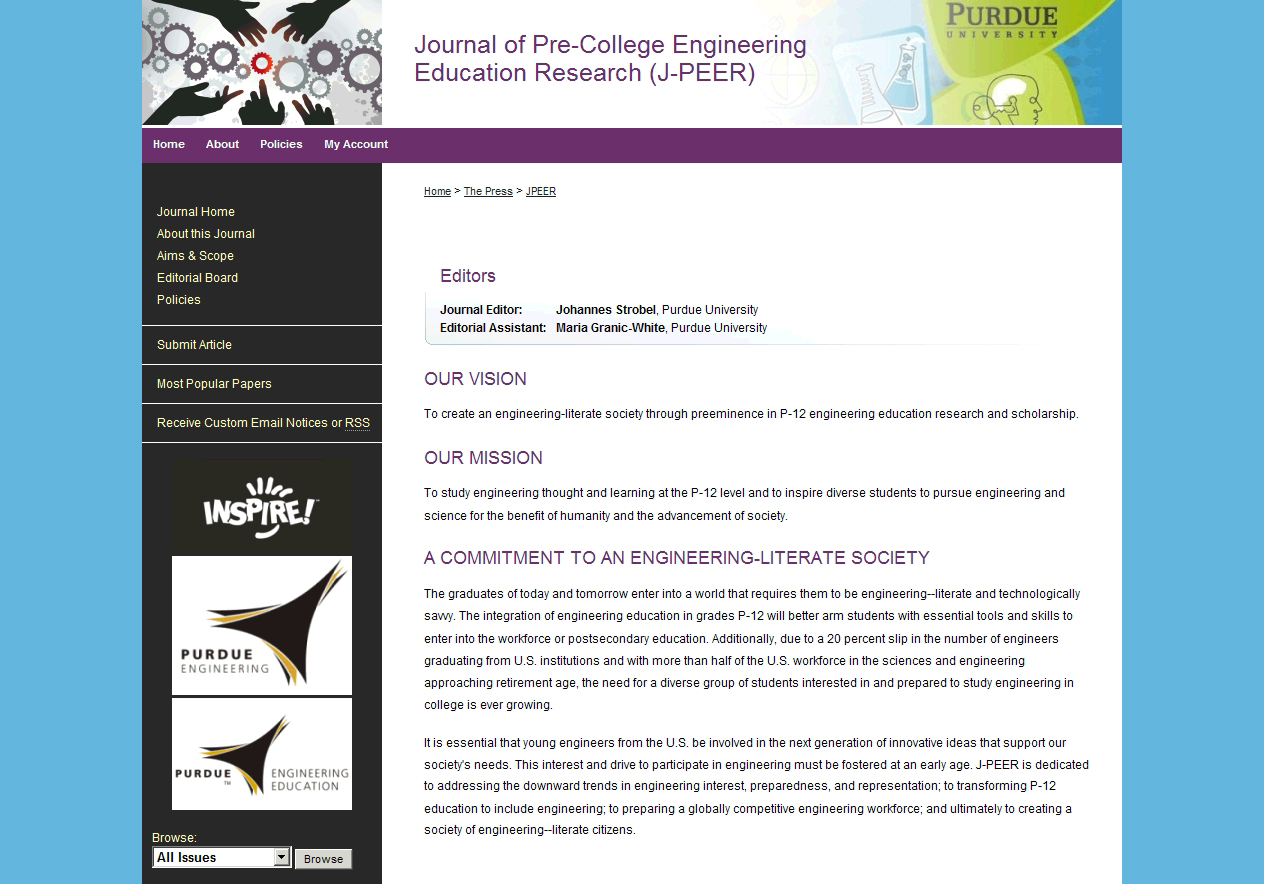 7
P-12 Engineering Assessment HUB
Dr. Senay Purzer, Dr. Monica Cardella, Juyeon Yun, 
Elizabeth Gajdzik, Jason Stevens, Dr. Johannes Strobel
8
The Need
The most frequent comment we hear is the need for valid and reliable research and assessment tools:
Are instruments existing that do measure…?
How is the quality of the instruments?
How do I analyze the data (especially from non-researchers)?
How do I adapt an existing instrument?
9
Prototype P-12 Engineering AssessmentHUB
https://engineering.purdue.edu/INSPIRE/assessmenthub
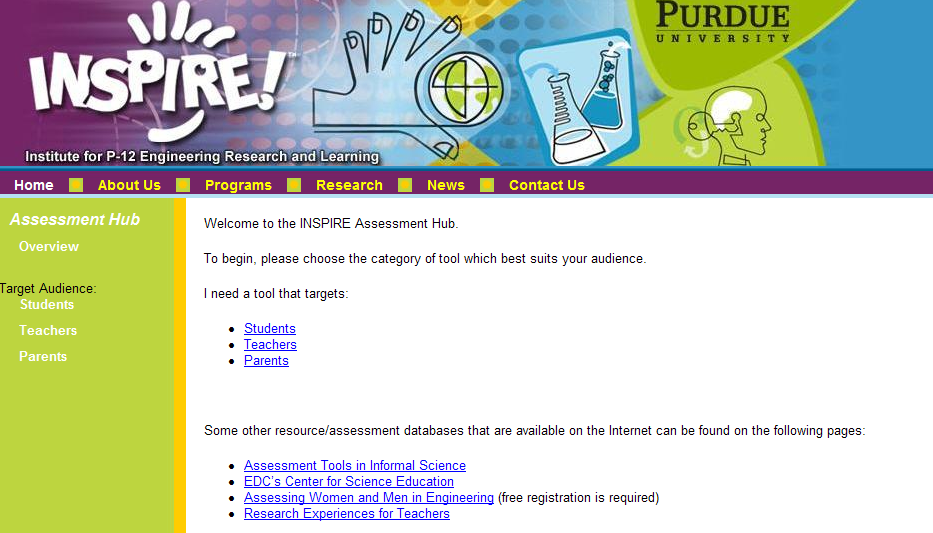 10
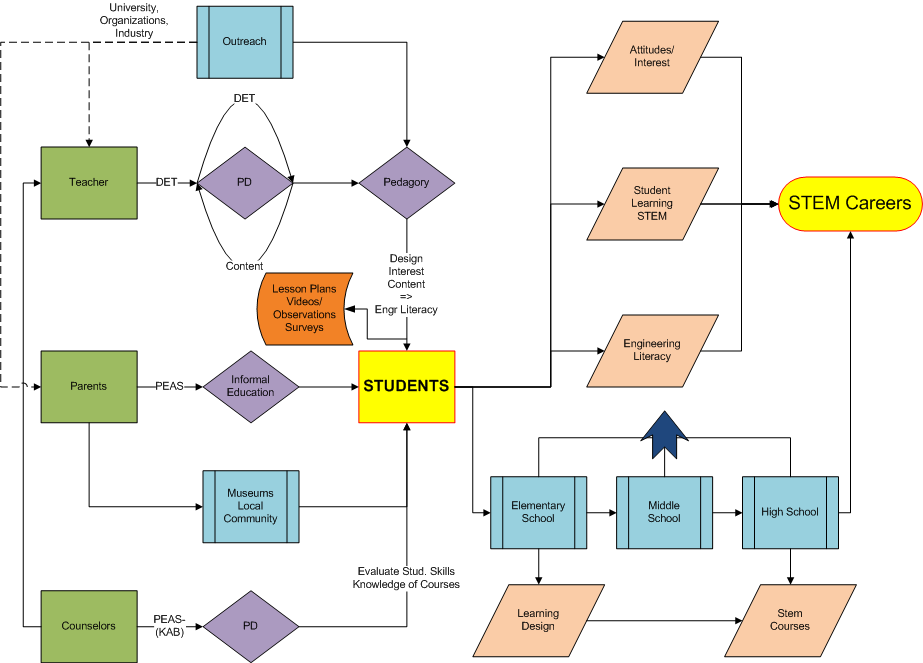 Teacher-in-Residence Research Project
Dr. Johannes Strobel, Dr. Jenny Daugherty, Elizabeth Gajdzik, Ron Carr, Soo Shin, Noah Salzman, Dan Somerville
Engineering Teacher-in-Residence
Exceptional and experienced elementary and middle school educators 
Serve as facilitators for other teachers as they integrate engineering into their classrooms. 
Act as onsite research coordinators
Other tasks include:
Providing support to teachers in their school and district
Submitting progress reports at the end of each month and participate in monthly teleconference meetings.
Documenting the support/activities that they provide.
Organizing and running engineering professional development workshops for teachers in their district.
Trends and Trendsetting
“Engineering as a caring and empathetic discipline”
Theoretical framework
Curricula Development framework
- People-oriented objects (to overcome people vs. object oriented)

 Social good (as positive reason students leave engineering

 Authentic (process, outcome, identity, task)
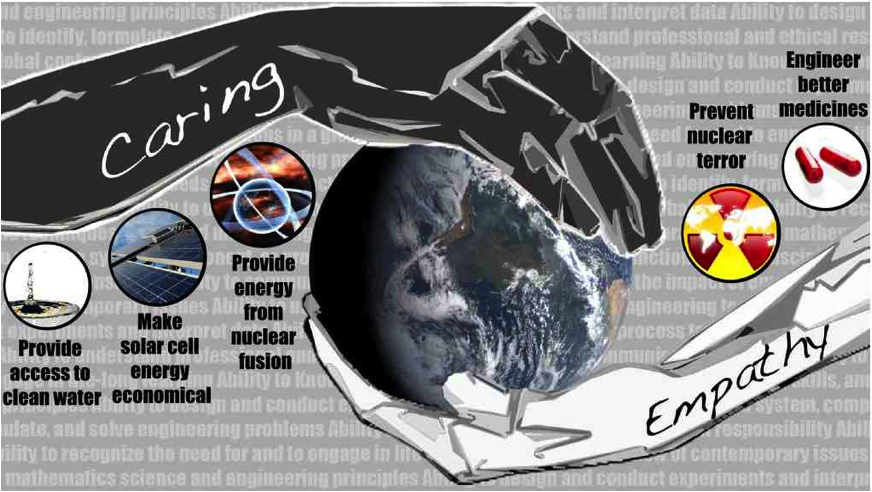 14
Engineering in P-12 - Overview
Case for “P” instead of “K”  Pre-school engineering
Direction and Presumption
“Early Engineering” = Everybody does engineering, engineering-literate society
AND
“Pre-Engineering” = Preparedness for College Engineering
Engineering as invasive species or addition to ecological diversity in schools?
Landscape of K-12 Engineering
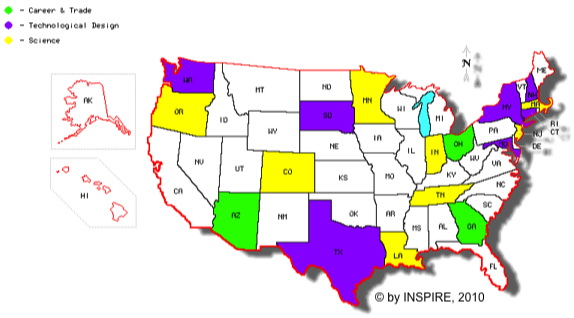 16
What do we really know – what works? Large Questions
Which location in standards is better?
For student learning?
For preparing qualified teachers?
Lack of a common understanding of engineering
What is portrayed as engineering?
Which metaphor is more effective?
How to implement successful “conversations”?
Measurement of students learning (engineering and math/science/language arts)
Measurement of teachers’/administrators’ understanding
Empirical questions require empirical research
What is Engineering Education Research?
Two conceptualizations:
Educational Research Methods in Engineering
Experimental research (treatment – control studies)
Randomized Field Trials (large scale treatment research)
Ethnographic studies (i.e. change in school system)
Longitudinal studies (tracking of students/teachers over years)
Design-based (iteration between intervention and research)

Other technical engineering research to improve education (emerging)
Engineering to improve the educational system (analogy from healthcare engineering)
End-user-centered design/System Engineering already at works
TRANSFORMING TECHNOLOGY EDUCATION
Michael Hacker
Co-Director
Center for Technological Literacy
HOFSTRA UNIVERSITY
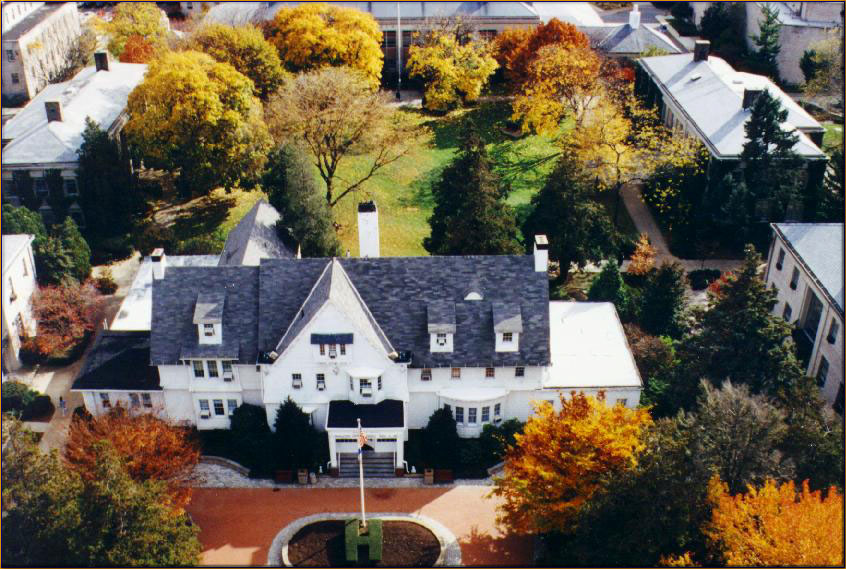 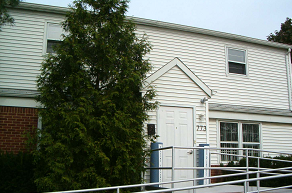 CTL
www.hofstra.edu/ctl
TECHNOLOGY EDUCATION IN TRANSITION
Technology Education has long been 
a subject in transition
Crafts       Industrial Arts       Industrial Technology      Technology Education       Engineering
TRENDS IN GRADUATION RATES           SUPPLY OF TECHED TEACHERS
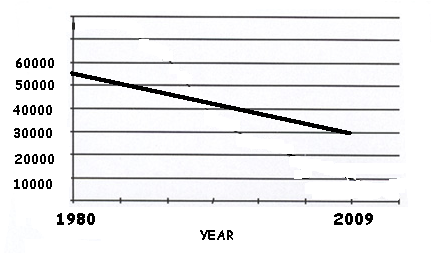 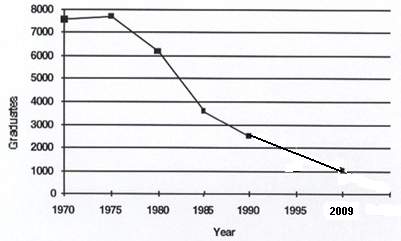 87% decline vs.51% in mathematics
Going, Going, Gone? Recent Trends in 
Technology Teacher Education Programs 
Kenneth S. Volk , JTE Spring 1997, Updated April 2009
From Kendal Starkweather,
Executive Director, ITEA, April 2009
Despite the Promise of Technology Education…
PUBLIC PERCEPTION ISSUES
	Technology is not well understood
	Technology Education is tainted by its traditions

POLITICAL ISSUES
	Limited policy-level Support
	Funding is limited

STRUCTURAL CHANGE ISSUES
	The school day is a zero-sum game. Extra time 	often apportioned to remediation
	New millennium student needs and teacher 	capabilities are mismatched (pre-service reform 	implications)
[Speaker Notes: Matthew Crawford]
A ROLE OF OUR CENTER
To
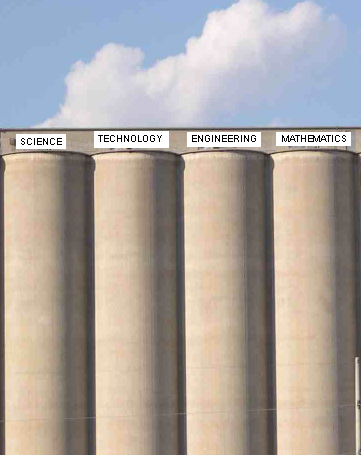 To support the transition from
…with  Engineering and Technology Education helping to make the connections and to provide context.
S
T
S
T
E
M
E
M
[Speaker Notes: Our projects have tried to accelerate the transition from traditional silo based visions of the disciplines to one where E&T help make connections and provide context.]
Recent Hofstra Efforts in Support of the Transition to ETE
Current/Recent NSF Projects with a Focus on ETE Include:
      The MSTP Project: Mathematics, Science  and  Technology 
             Education Partnership (MSP)
		Project ESTEEM: Equitable Science, Technology,   	Engineering, Education, and Mathematics (ATE)
		CCfT: Core Curriculum for Technology Education (ATE)
		SMTE: Simulations and Modeling in Technology Education
						(Hybrid modeling - DR K-12)
	
 	  The overall mission of the Center is to improve STEM literacy for K-16 students and faculty with a particular emphasis on ETE.
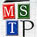 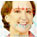 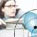 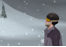 Initial curriculum design considerationshave emerged from prior projects:
ETE should:
Focus on integrated STEM learning in authentic, gender equitable technological contexts.
ENSURE ACADEMIC RIGOR by infusing core disciplinary concepts into engineering and technological contexts.
Use an INFORMED DESIGN Pedagogy (KSBs)
[Speaker Notes: So, we’re suggesting some ideas in moving toward what might be a transformative approach to technological ed.]
Technology Education                            ETE
Recent major developments in the field:
ITEA renamed to ITEEA (March, 2010)
Massachusetts statewide science and technology/ engineering requirement and state test (2003, 2006)
Many articles in professional journals and yearbooks
ITEA Engineering by Design Curriculum launched (2005)
NYSED Principles of Engineering HS program (1987)
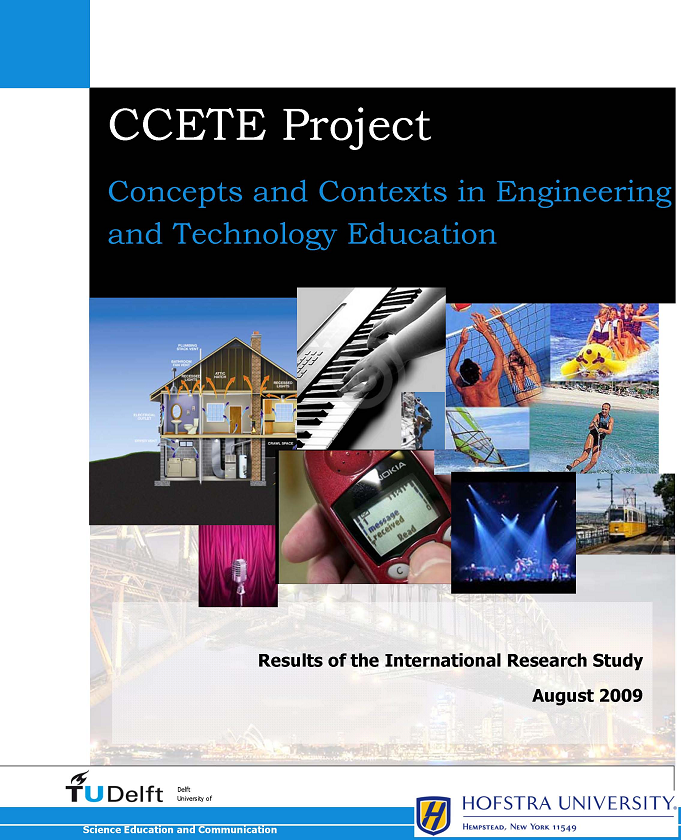 DELPHI RESEARCH STUDY
2009-2010

HOFSTRA  AND DELFT
UNIVERSITIES

32 EXPERTS IN
NINE COUNTRIES

Came to consensus  on
overarching themes 
and appropriate contexts for curriculum in  ETE
Where We’re Headed: A Potentially Transformative Approach toward ETE…
Focus on integrated STEM learning in authentic, gender equitable technological contexts.
ADD ACADEMIC RIGOR by infusing core disciplinary concepts into engineering and technological contexts.
Using an INFORMED DESIGN Pedagogy
Adopt a “HYBRID MODELING” approach
Focus on UNIFYING THEMES
Engender the vision of engineering articulated in the NAE’s Grand Challenges as “seeking solutions to broad realms of human concern — sustainability, health, vulnerability, and joy of living.”
[Speaker Notes: So, we’re suggesting some ideas in moving toward what might be a transformative approach to technological ed. Engineering can contextualize math and science provide an alternative to more math through remediation.
A motivating force is the facility of today’s students with technology-enhanced instruction and the realization that students’ interests and educational expectations are being reframed by online interactive learning experiences.]
Thanks for your kind attention
Cary Sneider, Portland State University
“Engineering Education in 2011 and Beyond”
Implications of Next Generation Standards and assessments
NAEP 2014 technology and engineering literacy
National Assessment of Educational Progress (NAEP) known as The Nation’s Report Card.
NAEP has broad influence since it is the only means of comparing states.
For the first time in 2014 students will be tested in all STEM fields.
What does this mean for science education?
Implications of NAEP 2014
What is tested is taught.
Technology and Engineering Literacy includes:
Technology and Society
Design and Systems
ICT
Where do these subjects fit in the curriculum?
Social Studies, Mathematics, Language Arts & Science
Implications of New Standards
Infuse the curriculum with: Biotechnology, Biomimicry Biomedicine, Chemical Engineering, Materials Science, Mechanics, Nanotechnology, Aerospace, Electrical Engineering, Environmental Engineering
Focus on Careers: technicians, technologists, and engineers in addition to scientists.
A good answer to the question: “Why do we have to do this, Mr. Sneider?”
What will the new focus on technology and engineering mean to you?
K-12 ENGINEERING EDUCATION 
PANEL  PROGRAM
Invite Audience Participation – Ideas and Questions (15 minutes)Small group reactions and frame a recommendation (15 minutes)Sharing with large group (Until the End of the Session)
35